ZIMA U ZAVIČAJU
Ivana Gluhačić, OŠ Julija Klovića, Zagreb
A1
B1
C1
D1
B2
C2
A2
D2
C3
A3
B3
D3
D4
C4
A4
B4
C
D
A
B
Zimi su dani kratki, a noći duge.
Hladno je.
Grane drveća može prekriti inje.
ČESTO PADA SUSNJEŽICA I SNIJEG.
Na prometnicama se stvara poledica.
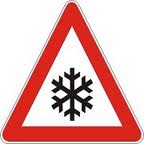 Uz more je toplije nego u drugim dijelovima Hrvatske. 
Padaju kiše, a vrlo rijetko padne i snijeg. 
Pušu jaki vjetrovi.
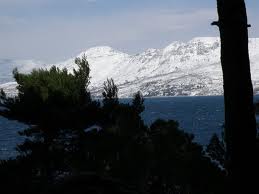 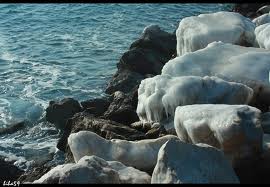 Ljudi zagrijavaju prostore u kojima borave, čiste ulice od snijega i brinu se za životinje.
U slobodno se vrijeme mnogi bave zimskim Sportovima.
Listopadne biljke tijekom zime miruju.
Neke životinje (jež, puh itd.) spavaju zimski san. 
Neke se hrane plodovima koje su skupile ujesen.
Vukovi, zečevi i srne tijekom cijele zime tragaju za hranom.
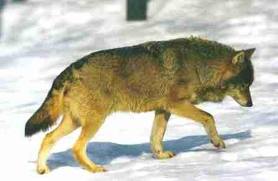 Zečevi se šćućure u neko udubljenje i puste da ih prekrije snijeg.
Vjeveričine uši za vrijeme zime strše poput kistova iz nakostriješenog krzna, koje ih štiti od hladnoće.
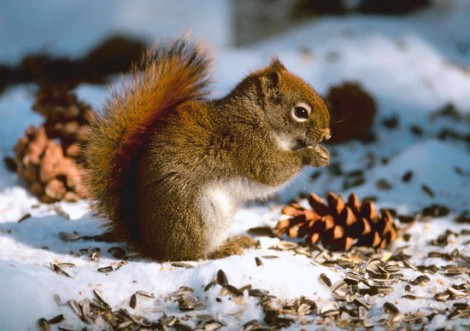 Po snijegu lisica stavlja stražnju nogu upravo na mjesto prednje noge, tako da njezin trag iz daljine izgleda kao vezica. Kaže se da ona „veze”.
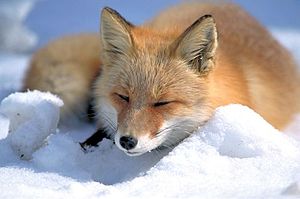